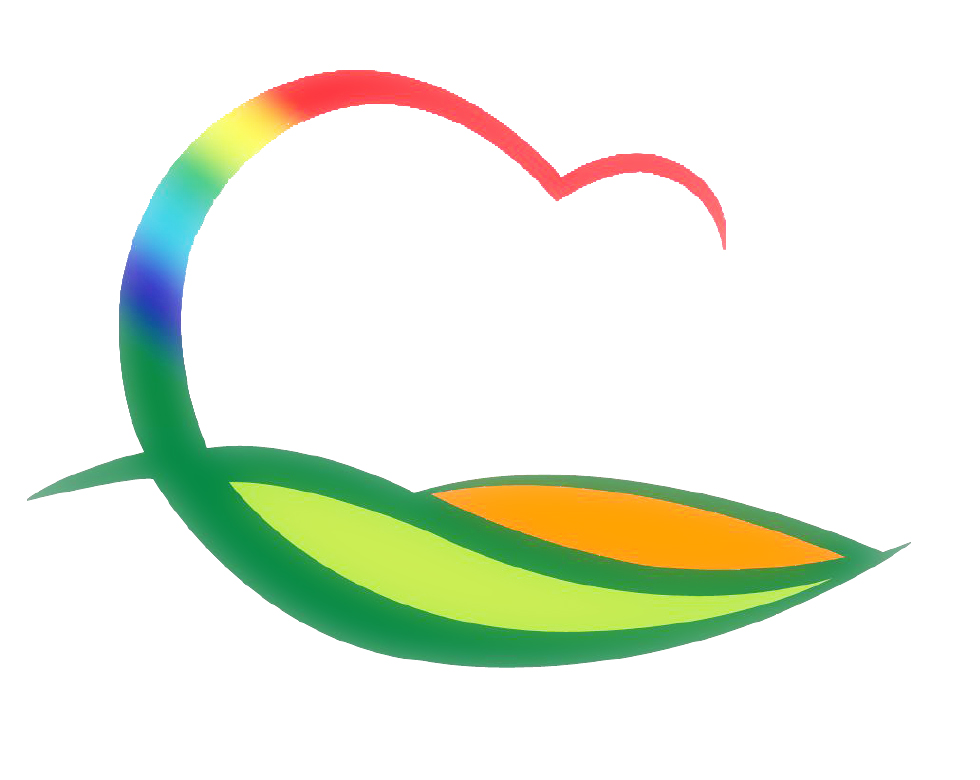 가 족 행 복 과
4-1. 여름휴가철 청소년 유해환경 합동점검
7. 29.(금) 13:30/ 송호관광지 등 2개소 /청소년지도위원 등 15명
4-2. 22년 위탁부모 보수교육 및 업무담당 공무원 교육
7. 26.(화) 09:00/ 여성회관 소회의실 / 35명(위탁부모,공무원)
가정위탁사업 안내, 아동학대 예방교육 등
4-3. 영동군민장학금 기탁식
7. 25.(월) 11:00 / 군수님실 / 하성건설㈜ / 200만원
   ※ 군수님 하실 일 : 기념촬영
4-4. 하절기 다중이용시설 등 합동점검
7. 25.(월)~26.(화) / 16개소(제조 및 식품업소) / 식품안전팀 외 1명